2/1 Game Forcing
A Comprehensive Introduction
[Speaker Notes: Use “I Can’t Bid But I Want To” as segue for novices]
Bidding in 2/1 is EXACTLY the same as in SAYC and similar aside from what is discussed
2/1 is NOT a system as much as a modification of SAYC
REMEMBER
Lots of similarities between natural methods and 2/1
Two key differences: 
1N Forcing Response
Two level responses in lower ranking suits are GF
Other bidding methods remain unchanged, including: 
Openings and 1/1 sequences are equivalent in both styles
Responding with spades and GF values is the same
Jacoby 2N (J2N) and limit raises
What is 2/1?
Easy to learn on a basic level
Improves game/slam bidding  by increased bidding space
The Advantages
1N  Forcing, <4 <12 HCP
2 Game Forcing <5
2 Game Forcing, <5 
2 Game Forcing, 5+
3 4-8 HCP 6-7
3 4-8HCP 6-7
3 4-8 HCP 6-7
Responding to 1S
[Speaker Notes: Start Review Hands w/ This, Continue Incrementally w/ slide on board. Do NOT TALK THROUGH SLIDES]
If you decide to make a 2/1 response
Bid a 5 card suit (prefer Hs)
Or bid the longer minor
Or bid clubs
Which Suit Should I Show?
After partner opens a major…
1N is the catchall for hands that are less than FG. This response is FORCING!
1N includes “normal” balanced hands and many offbeat distributional hands
What if I Cannot Game Force?
[Speaker Notes: At this point, break to drill initial responses]
Immediate jump shifts can be played either 
Invitational (9-11 HCP w/ 6 or 7 card suit)
Preemptive (4-8 HCP w/ 6/7 card suit)
What Else?
[Speaker Notes: WJS are advantageous due to continuations after 1NF all being invitational at 3-level, in addition to frequency of opponents blundering after preempt]
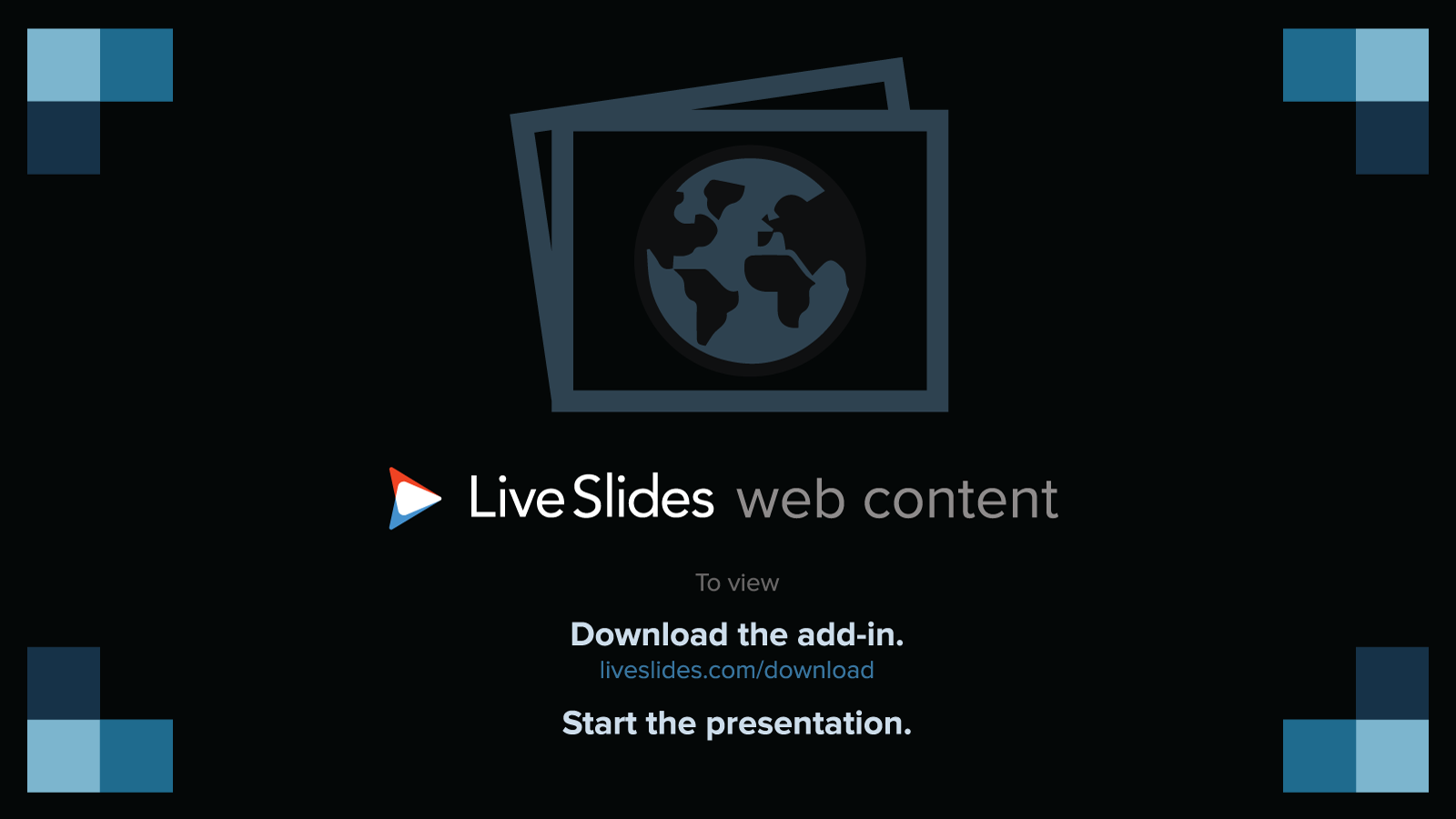 [Speaker Notes: LiveSlide
http://www.bridgebase.com/store/movies/viewer.php?id=3075-8c0d7200186f29ff75ecfe1e5a0f904706917185aad22888397a0cc9d72e4b2b]
Opener’s rebids are natural
Jumps (& new suits at 3 level) show extra values (slam try)
Rebidding suit shows 6
or 5 w/o all suits stopped 
Rebidding 2N shows all suits stopped, either 11-14 OR 18-20 balanced
Partner Bid a 2/1 Response after 1M
[Speaker Notes: Drill and review]
Generally, opener rebids the longer minor (or clubs with equal length)
Jumps show extra values 
Jumps in new suits are game forcing
Jump rebid of opener’s suit is invitational
2S after 1H opening is inv+, forcing one round
Partner Bid 1N
[Speaker Notes: Drill, Class 2]
Jump to 3M shows suit playable for 1 loser opposite x
Jump to game in M is “picture”
Other Rebids after 2/1
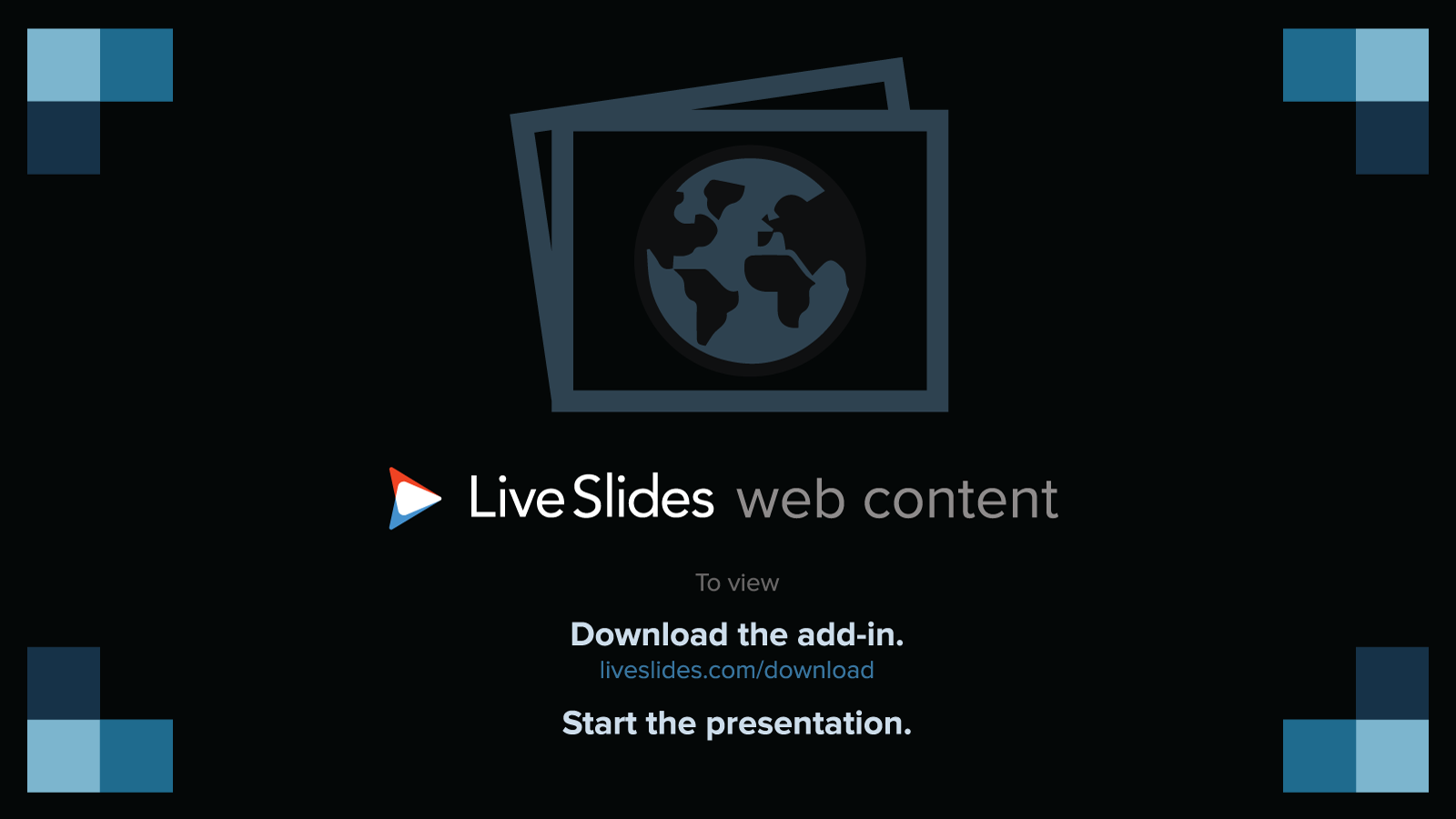 [Speaker Notes: LiveSlide
http://www.bridgebase.com/store/movies/viewer.php?id=3076-d536ffa9c056e88fc448469137ae4152205d81617637bbf9f44bafeb74d172d9]
Responder’s rebids are natural 
Bidding an unbid higher ranking suit does not imply extra values
2N rebid shows 12-14 OR 18-19 balanced
Raises of opener’s 1st suit directly to game are weaker than raising at the three level (FAST ARRIVAL)
When a minor suit has been agreed, new suits show stoppers en route to 3N (may later be proved as control cuebids)
Rebidding After Bidding a 2/1
[Speaker Notes: Note: Raise of opener’s suit at the two level shows a doubleton and inadequate stoppers for 3N]
Raise opener’s major with two card support (PREFERENCE)
New suit at 2-level implies a weak 6-card suit
Jump in opener’s suit is a 3-card invitational raise… in new suit, invitational w/ 6+ cards
*1H-1N; 2m-2S = INV raise of m
*1H-1N; 2H-2S = INV xx55
Responder’s Rebids After 1N
Rebids are natural
Bids that take up more space are more specific (usually imply extra strength unless FAST ARRIVAL)
Review
Hand 1 (25-28)Hand 2Hand 3Hand 4
A call is a “punt” implying no further descriptive rebid if 
It doesn’t make any sense as “natural”, 
No major suit fit has been agreed
 NT hasn’t been rebid
Continuations
If opener bids a new suit after responder makes a preference, it implies extra values and is “highly encouraging” 
i.e. responder should only pass w/ hands that won’t make game AND are content w/ the fit
Continuations
[Speaker Notes: Class 3]
Recommended Approach (There are Several)
2 catchall (ostensibly as few as 3) 
2/ 4M 5+, 16+ HCP
2N 12-14/18-19 bal w/ other suits stopped
3 4+, unbalanced or otherwise unsuitable for NT
3 17+ 6+ s/t
3/ SPL
Partner Bids 2 after 1
[Speaker Notes: Class 4
After 1D-2C; 2D-2M, 3M is a 4cd raise implying no values in the other major
After 1D-2C; 2D 2M, 2N-3M confirms 4cd playable for major or NT (after which opener makes an advance cuebid or signs off)]
2/ show stoppers, unlimited
2N both M stoppers, 12-14 or 18-19 
3 6+ (suit oriented, usually extra values)
3 3+ s/t
3/ ???
3N 14+-18- balanced
Partner Bids 2 after 1   (Responder’s Rebid after 2 )
Make the most descriptive, one call rebid 
Anticipate preemptive raises, partner’s problems 
After 2/1 auctions, passes are FORCING 
Direct bids imply offensive values 
Pass-pulling partner’s double implies a slam try
Doubles are penalty (or takeout, by agreement)
When They Intervene
[Speaker Notes: Class 5]
Some players include invitational one-suited hands in the 2/1 responses. The only passable sequence is a suit rebid when opener doesn’t show extra values.
Some players include all balanced hands in  the 2 response 
Doubles of overcalls after 1NF and 2/1 are playable as either takeout or penalty – discuss w/ partner
Structure for major suit raises may take place of WJS/IJS
Many players disagree over which calls imply extra values
Points of Interest
Drury 
Takeout Doubles 
Fourth Suit Forcing 
New Minor Forcing  - 2 Way NMF
Inverted Minors
Names of Potentially Useful Conventions